«ПАРТНЕРСТВО ДЕРЖАВИ І ПРИВАТНОГО СЕКТОРУ» ЧИННИК ЕКОНОМІЧНОГО РОЗВИТКУ
Муніципалітети Альберти
Акт муніципального управління 
• Муніципалітети можуть стягувати податки з нерухомості
• Муніципалітети можуть стягувати податки з бізнесу, збори за ліцензування та розробки 
• Муніципалітети не можуть запроваджувати податок із продажу 
• Муніципалітетам рекомендовано застосовувати творчий підхід до фінансування розвитку міст понад частку податків
ЩО ТАКЕ ПДП?
Партнерство держави і приватного сектору

Один із багатьох методів реалізації проектів для громадської інфраструктури
Використовувався для доріг, лікарень, шкіл, судів, громадського транспорту (LRT, BRT), водопостачання/водовідведення
Об'єднує компоненти проекту в єдиному договорі (D - проектування, B - будівництво, O - експлуатація, M - обслуговування, V - забезпечення автомобілями, F - часткове фінансування)
Типові види контрактів:
DBF, DBO, DBFO, DBFM, DBFOM та ін.
КОНТРАКТ ПДП
«Підрядник» ПДП – це консорціум дизайнерів, конструкторів, фінансистів, операторів, обслуговувачів

Строк будівництва – 2–5 років із періодом експлуатації протягом 10–40 років
Приватне фінансування з виплатою упродовж певного періоду
Прогресивні виплати
Вихідні специфікації («коробка»)
ПЕРЕВАГИ КОНТРАКТУ ПДП
Співвідношення ціни та якості 
Дизайн враховує конструктивність і життєвий цикл
Допускаються інновації
Стиснення графіків 
Розширена гарантія
Фіксована вартість, фіксований графік
Впевненість у майбутніх витратах (погашення капіталу та операції)
Розподіляє вартість проекту на багато років
Операції більш стійкі до бюджетних обмежень
КРИТИКА КОНТАКТІВ ПДП
Є багато критиків моделей ПДП 

Довгострокові фінансові зобов'язання
Вартість приватного фінансування вища, ніж державного
Жорсткі технічні вимоги
Обмеження щодо учасників
Великий розмір проекту може відволікати ресурси від невеликих проектів
Помилково розглядається як приватизація
ОГЛЯД
ПРАКТИЧНІ ДОСЛІДЖЕННЯ

Відродження околиці
Розвиток, орієнтований на громадський транспорт
Відродження околиці через ПДП
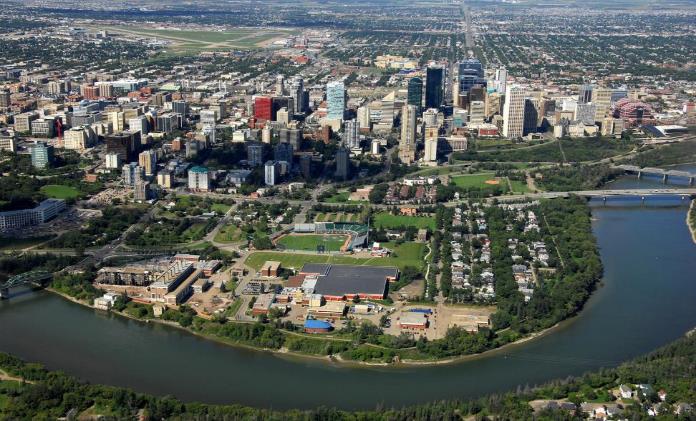 Перетворення центру міста
Вакантна/невикористана нерухомість
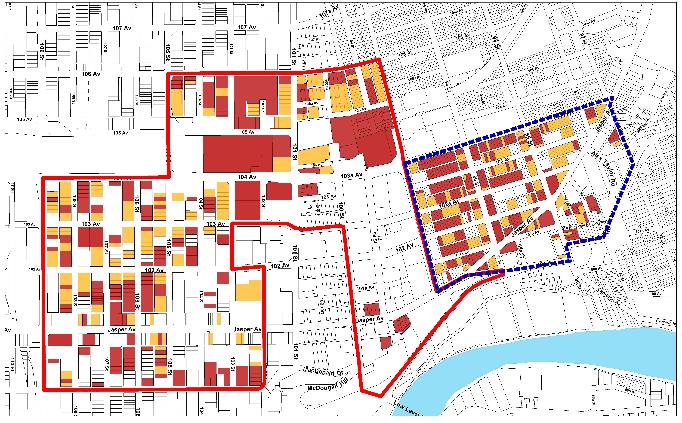 ВИКЛИКИ: ЯК НАПОВНИТИ ЦЕНТР МІСТА ЖИТТЯМ?
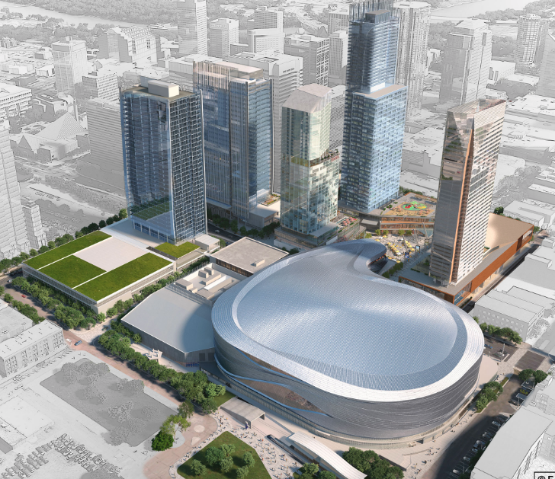 РІШЕННЯ
ПДП між містом Едмонтоном і приватною фірмою 
Місто бере на себе 600 млн дол. США
Арена і розважальний комплекс –  450 млн дол. США 
Інфраструктура – 150 млн дол. США
 Приватна фірма бере на себе зобов'язання інвестувати 1 млрд дол. США
Відродження околиці
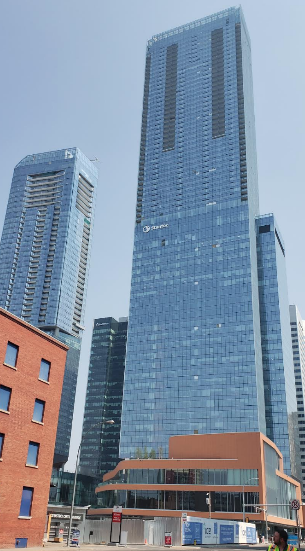 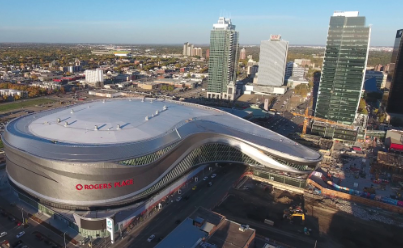 ЕКОНОМІЧНИЙ ВПЛИВ ПДП
5 млрд дол. США державних/приватних інвестицій – на відродження всього центру міста

Економічний ефект доміно. Реконструкції та новобудови

Арена приваблює більше заходів, тому готелі та ресторани зайняті
2. РОЗВИТОК, ОРІЄНТОВАНИЙ НА ГРОМАДСЬКИЙ ТРАНСПОРТ
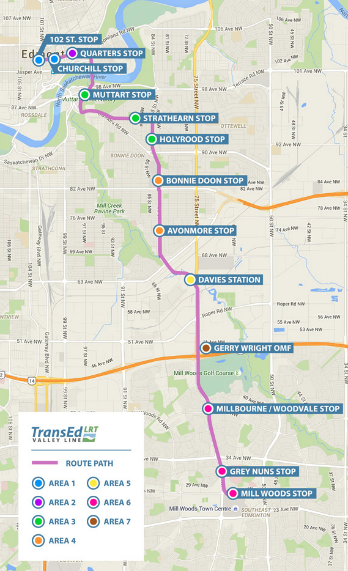 Партнерство TransED

у будівництві
Valley Line LRT
ПДП TransEd LIGHT RAIL TRANSIT
ПДП як інструмент економічного розвитку. Місту потрібна щільна житлова забудова
Зосередження на розвитку, орієнтованому на громадський транспорт
Стратегія скорочення викидів: менше автомобілів, зате більше легкорейкового транспорту (LRT) 
Розробка нових житлових та офісних новобудов, секторів роздрібної торгівлі вздовж ліній громадського транспорту
ПАРТНЕРСТВО
13 кілометрів – проект на 1,8 млрд дол. США
Місто уклало договір проектування, будівництва та експлуатації з консорціумом провідних світових експертів з проектування, інжинірингу, будівництва, транспортних рішень, управління проектами та фінансів
30-річна угода про партнерство
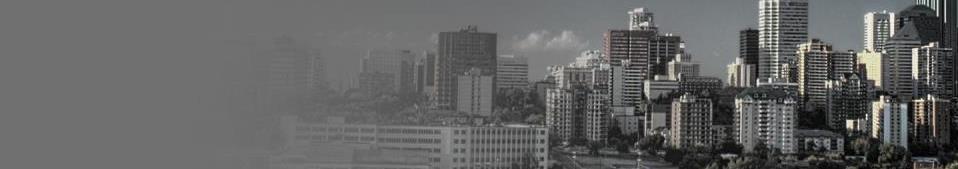 Holyrood Development
4 чотириповерхові будинки
2 будинки високої щільності для змішаного вжитку (8–14 поверхів)
1 житловий будинок високої щільності (8–20 поверхів)
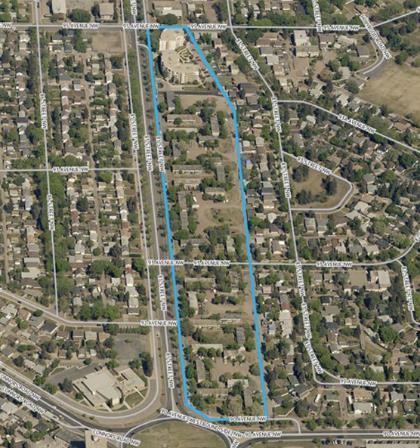 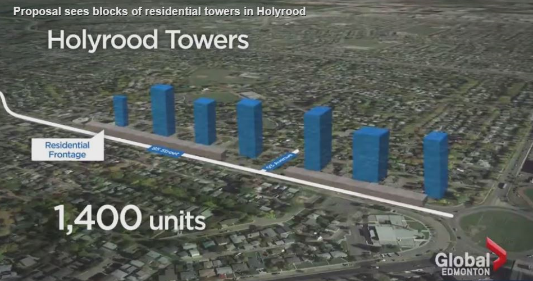 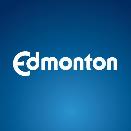 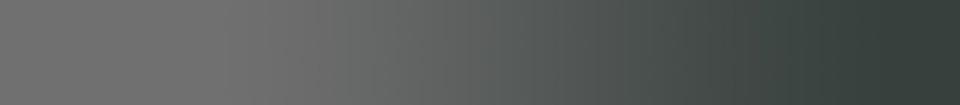 [Speaker Notes: «Ми стаємо зеленими», наш екологічний стратегічний план, включає 

ціль скоротити викиди ПГ на 35% до 2035 року (порівняно з рівнем 2005 року).

Ціль скоротити споживання енергії на одну особу на 25% до 2035 року. 
А ТАКОЖ 

ціль виробляти 10% нашої електроенергії в межах міста до 2035 року.]
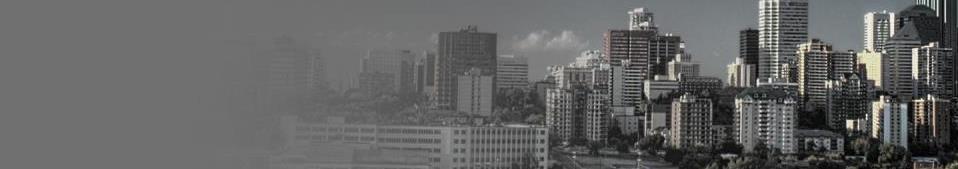 Millwoods Town Centre
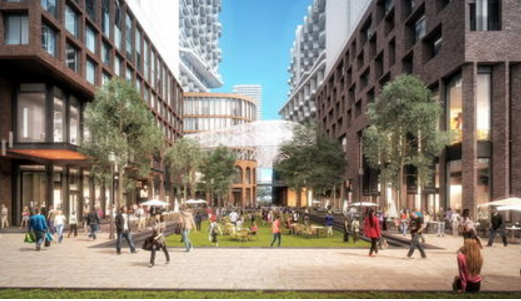 1 750 одиниць оренди

Комерційний простір: поточний – 46 500 кв. м

Комерційний простір:   новий – 23 200 кв. м
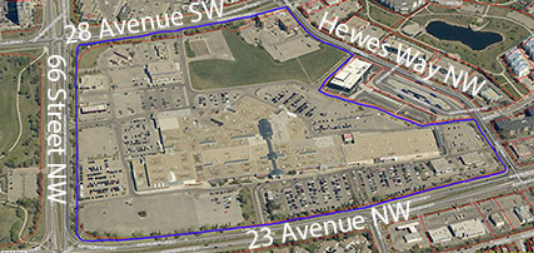 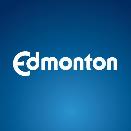 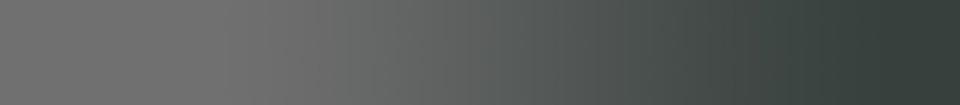 [Speaker Notes: «Ми стаємо зеленими», наш екологічний стратегічний план, включає 

ціль скоротити викиди ПГ на 35% до 2035 року (порівняно з рівнем 2005 року).

Ціль скоротити споживання енергії на одну особу на 25% до 2035 року. 
А ТАКОЖ 

ціль виробляти 10% нашої електроенергії в межах міста до 2035 року.]
ПДП як РУШІЙ ЕКОНОМІЧНОГО РОЗВИТКУ
Новий маршрут громадського транспорту
Нові житлові, роздрібні, комерційні розробки
Економічний вплив будівництва
Створення робочих місць